Бланки ответов участников ГИА-9
Правила заполнения бланков 
ОГЭ И ГВЭ
Участники ГИА-9 выполняют экзаменационные работы на бланках ОГЭ и ГВЭ:
ОГЭ
ГВЭ
Бланк ответов для заданий с кратким ответом (Бланк ответов № 1); 
Бланк ответов для заданий с развернутым ответом (Бланк ответов № 2);
дополнительный Бланк ответов для заданий с развернутым ответом (дополнительный Бланк ответов № 2).
Бланк регистрации;
Бланк ответов;
Дополнительный Бланк ответов.
Общие правила
Все бланки ОГЭ и ГВЭ заполняются черной гелевой ручкой.
Символ («крестик»), размещаемый участником ОГЭ в регистрационных полях Бланка ответов № 1, не должен быть слишком толстым. Если ручка оставляет слишком толстую линию, то вместо крестика в поле нужно провести только одну диагональ квадрата (любую). 
Участник экзамена должен изображать каждую цифру и букву во всех заполняемых полях бланков, тщательно копируя образец ее написания из строки с образцами написания символов. Небрежное написание символов может привести к тому, что при автоматизированной обработке символ может быть распознан неправильно.
Каждое поле в бланках заполняется, начиная с первой позиции (в том числе и поля для занесения фамилии, имени и отчества участника экзамена). Если участник экзамена не имеет информации для заполнения какого-то конкретного поля, он должен оставить его пустым (не делать прочерков).
Категорически запрещается:
делать в полях бланков, вне полей бланков или в полях, заполненных типографским способом, какие-либо записи и (или) пометки, не относящиеся к содержанию полей бланков; 
использовать для заполнения бланков иные письменные принадлежности, средства для исправления внесенной в бланки информации («замазку», «ластик» и др.).
Регистрационная часть Бланка ответов № 1: заполняется по образцу  написания цифр, букв и символов.
дата проведения экзамена; 
код региона; 
код ОО; 
номер и буква класса; 
код ППЭ; 
номер аудитории; 
подпись участника; 
фамилия; 
имя; 
отчество (при наличии); 
номер и серия документа, удостоверяющего личность.
Ответы на задания с кратким ответом
Краткий ответ записывается слева направо от номера задания, начиная с первой позиции. Каждый символ записывается в отдельную ячейку. 
Ответ на задание с кратким ответом нужно записать в такой форме, в которой требуется в инструкции к данному заданию, размещенной в КИМ перед соответствующим заданием или группой заданий.
Краткий ответ в соответствии с инструкцией к заданию может быть записан только в виде:
слова или словосочетания;
одного целого числа или комбинации букв и цифр;
десятичной дроби (с использованием цифр, запятой и знака «минус» при необходимости), если в инструкции по выполнению задания указано, что ответ можно дать в виде десятичной дроби;
перечисления требуемых в задании пунктов, разделенных запятыми, если в инструкции к заданию указано, что в ответе элементы необходимо перечислить через запятую (ответ записывается справа от номера соответствующего задания).
Образец записи краткого ответа
Замена ошибочных ответов в бланке ОГЭ
Бланк ответов № 1 содержит поля для записи исправленных ответов на задания с кратким ответом взамен ошибочно записанных.
Для замены внесенного в Бланк ответов № 1 ответа нужно в соответствующих полях замены проставить номер задания, ответ на который следует исправить, и записать новое значение верного ответа на указанное задание.
В случае если в области замены ошибочных ответов на задания с кратким ответом будет заполнено поле для номера задания, а новый ответ не внесен, то для оценивания будет использоваться пустой ответ (т.е. задание будет засчитано невыполненным). Поэтому, в случае неправильного указания номера задания в области замены ошибочных ответов, неправильный номер задания следует зачеркнуть.
Образец замены ошибочного ответа
Бланк ответов № 2
код региона
код учебного предмета
название учебного предмета.
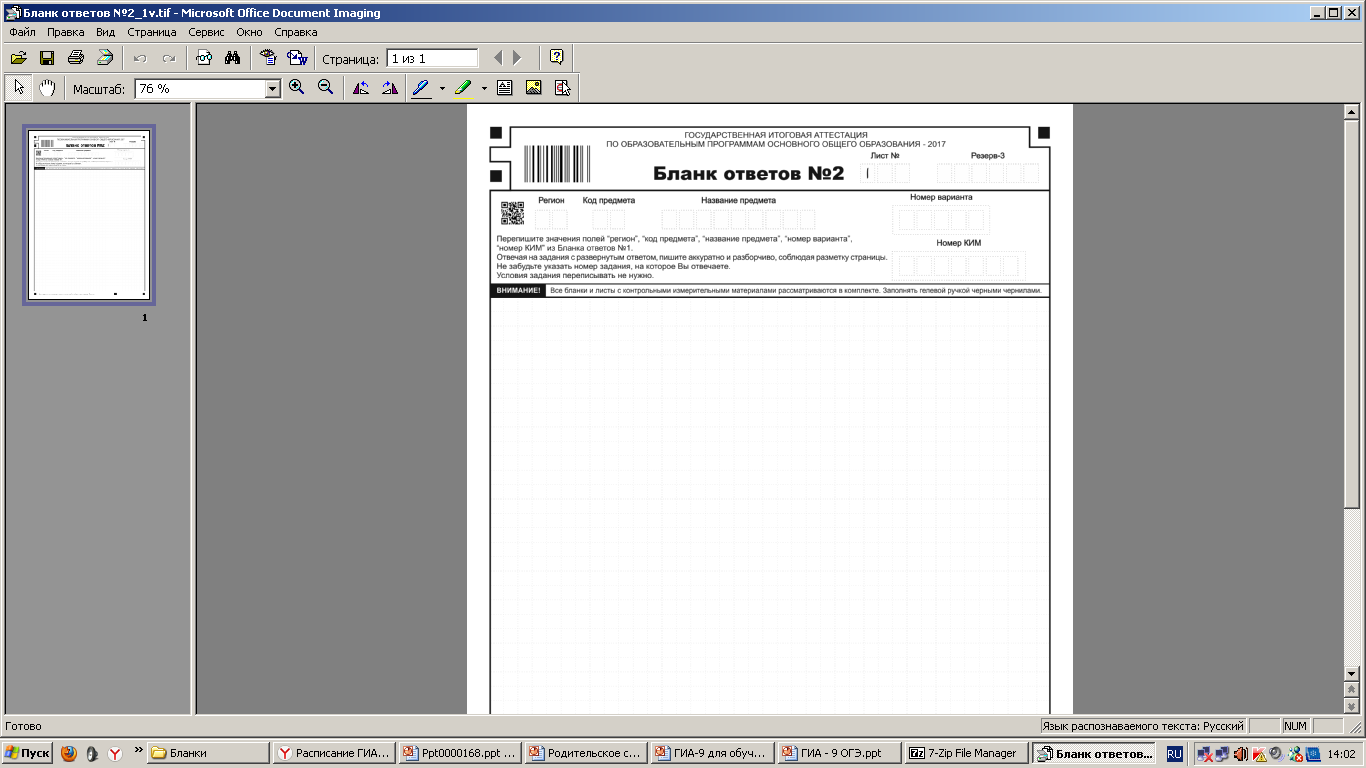 Заполнение Бланка ответов №2
При недостатке места для ответов на лицевой стороне Бланка ответов № 2 участник ОГЭ должен продолжить записи на оборотной стороне бланка, сделав в нижней части области ответов лицевой стороны бланка запись «смотри на обороте». При остатке свободного места на Бланке ответов №2 организатор в аудитории при сборе экзаменационных материалов должен поставить английскую букву «Z» в данной области, заполнив все свободное место.
Заполнение дополнительного Бланка ответов №2
При недостатке места для ответов на основном Бланке ответов № 2 участник ОГЭ должен продолжить записи на дополнительном Бланке ответов № 2, выдаваемом организатором в аудитории по требованию участника ОГЭ в случае, когда в области ответов основного бланка ответов № 2 не осталось места. При этом организаторы фиксируют связь номеров основного и дополнительного бланков ответов в специальных полях бланков.
При недостатке места для записи ответа в бланке ответов № 2:
При двусторонней печати бланков в рамках клеточного поля в последней строке следует сделать запись «смотрите на обороте»
При односторонней печати бланков в рамках клеточного поля следует сделать запись «смотрите лист №2, …» и т.д.